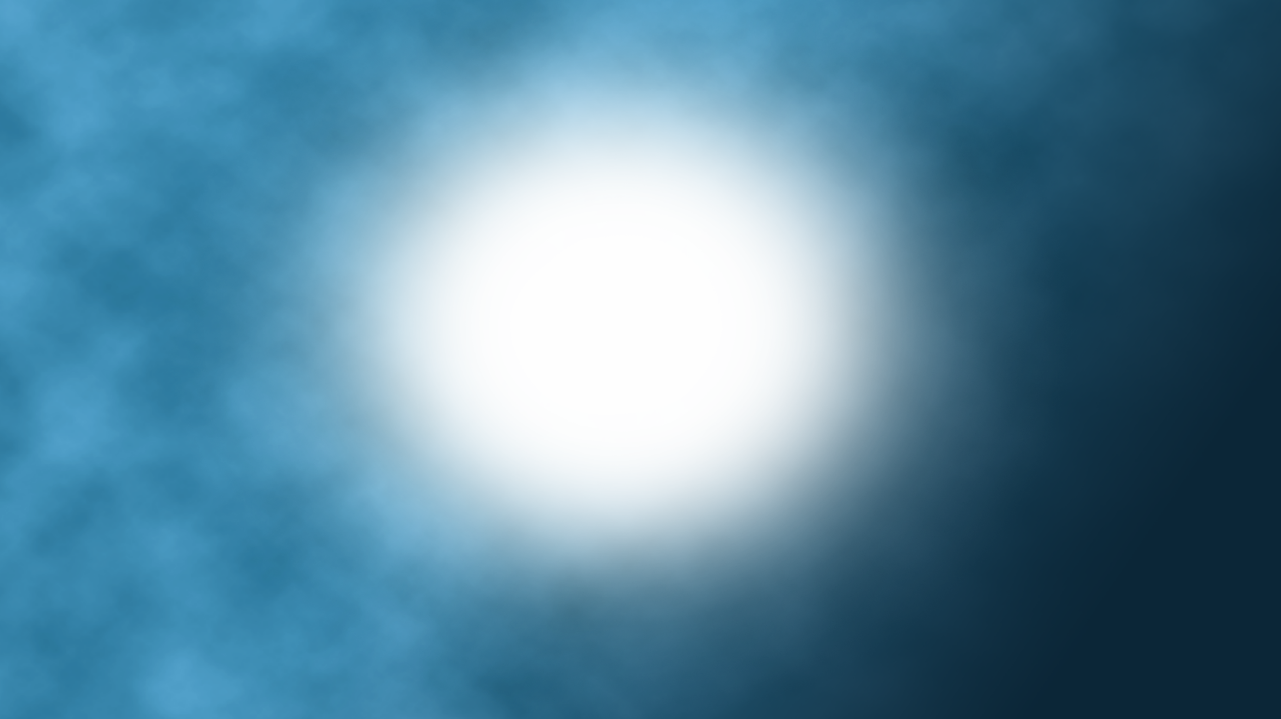 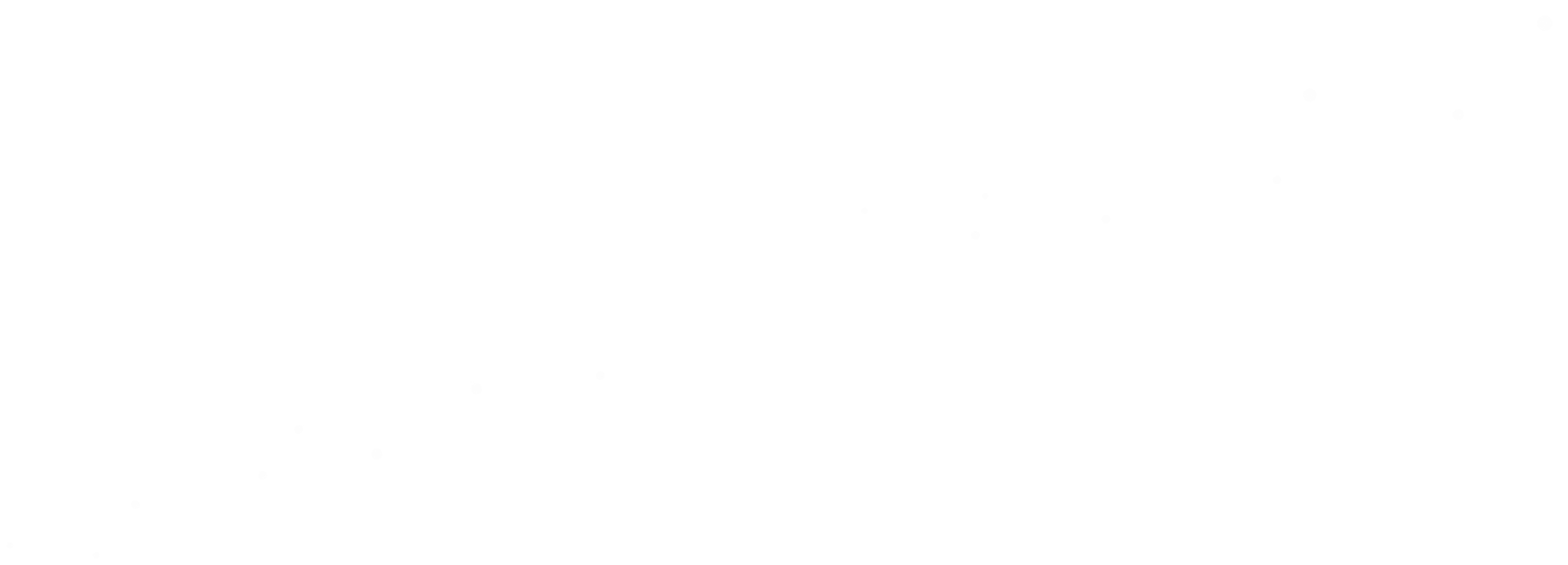 化学实验答辩模版
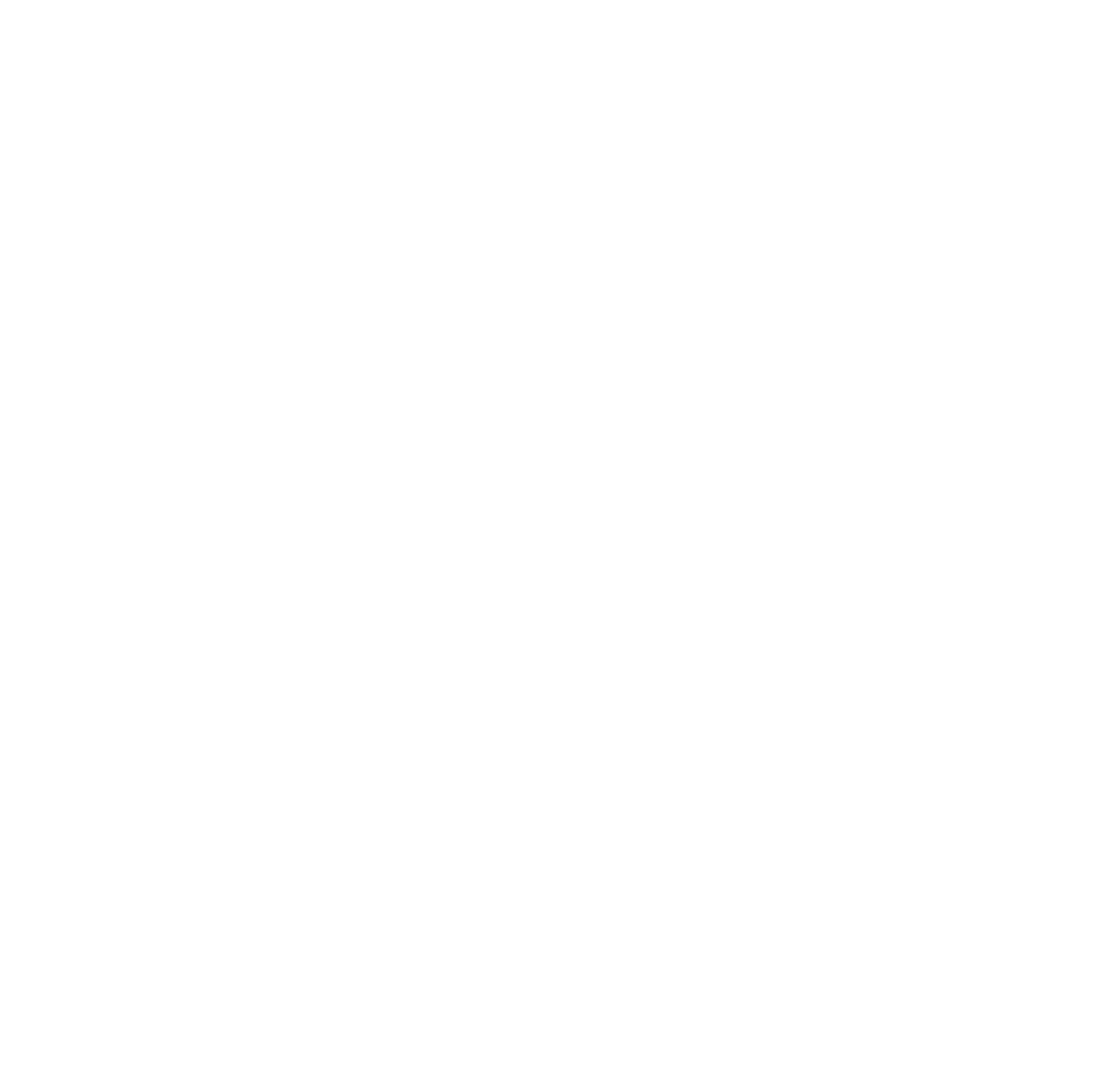 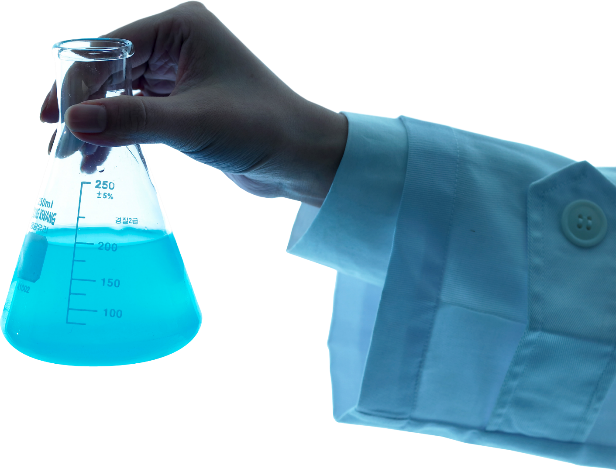 答辩模版/通用设计/毕业设计/学术报告
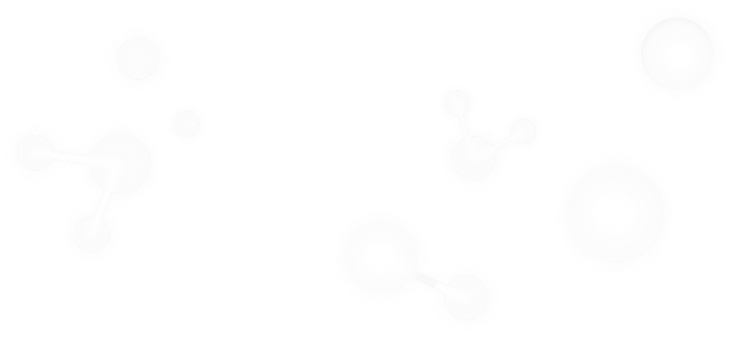 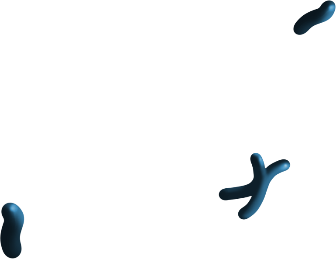 答辩人：xiazaii
专业：化工
导师：xiazaii
时间：202X·6·6
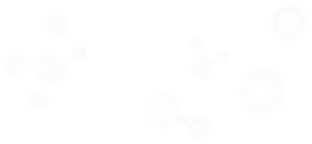 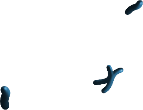 目录
CONTENTS
论文绪论
研究方法
案例分析
总结整理
论文背景/研究意义/论文概括/研究综述/现状分析/开题报告
方案描述/方法展示/过程描述/研究过程/研究周期/研究应用
案例陈述/案例表述/分析导向/案例数据/情景再现/案例结合
总结陈述/实验总结/成果报告/数据报告/批评指正/感谢陈辞
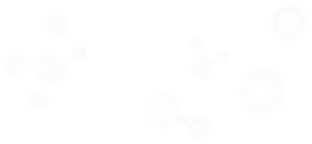 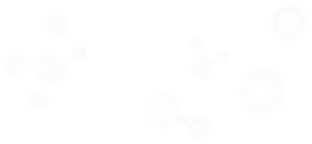 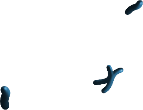 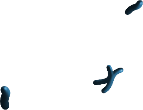 论文绪论
论文背景
研究意义
论文概括
1
2
3
研究综述
现状分析
开题报告
4
5
6
请在此输入标题
毕业论文，泛指专科毕业论文、本科毕业论文、硕士研究生毕业论文、博士研究生毕业论文等，即需要在学业完成前写作并提交的论文，是教学或科研活动的重要组成部分之一。
毕业论文，泛指专科毕业论文、本科毕业论文、硕士研究生毕业论文、博士研究生毕业论文等，即需要在学业完成前写作并提交的论文，是教学或科研活动的重要组成部分之一。
03
03
01
01
05
05
毕业论文，泛指专科毕业论文、本科毕业论文、硕士研究生毕业论文、博士研究生毕业论文等，即需要在学业完成前写作并提交的论文，是教学或科研活动的重要组成部分之一。
毕业论文，泛指专科毕业论文、本科毕业论文、硕士研究生毕业论文、博士研究生毕业论文等，即需要在学业完成前写作并提交的论文，是教学或科研活动的重要组成部分之一。
毕业论文，泛指专科毕业论文、本科毕业论文、硕士研究生毕业论文、博士研究生毕业论文等，即需要在学业完成前写作并提交的论文，是教学或科研活动的重要组成部分之一。
04
04
02
02
请在此输入标题
点击此处添加标题
点击此处添加标题点击
毕业论文，泛指专科毕业论文、本科毕业论文、硕士研究生毕业论文、博士研究生毕业论文等，即需要在学业完成前写作并提交的论文，是教学或科研活动的重要组成部分之一。
A
点击此处添加标题
毕业论文，泛指专科毕业论文、本科毕业论文、硕士研究生毕业论文、博士研究生毕业论文等，即需要在学业完成前写作并提交的论文，是教学或科研活动的重要组成部分之一。
B
点击此处添加标题
毕业论文，泛指专科毕业论文、本科毕业论文、硕士研究生毕业论文、博士研究生毕业论文等，即需要在学业完成前写作并提交的论文，是教学或科研活动的重要组成部分之一。
C
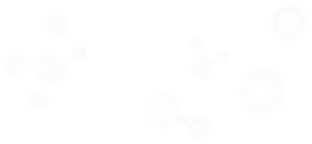 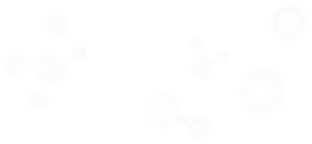 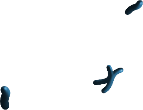 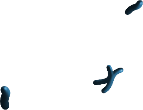 研究方法
方案描述
方法展示
过程描述
1
2
3
研究过程
研究周期
研究应用
4
5
6
请在此输入标题
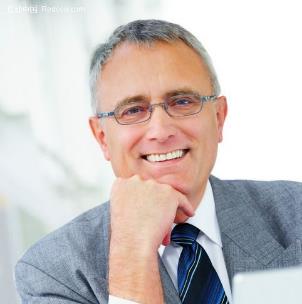 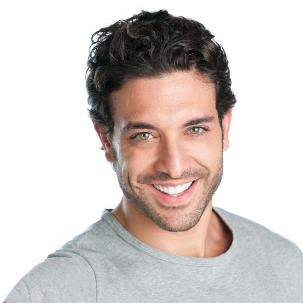 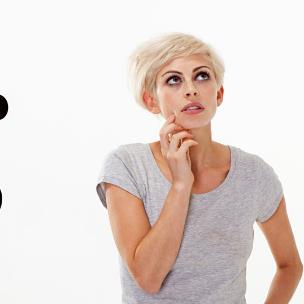 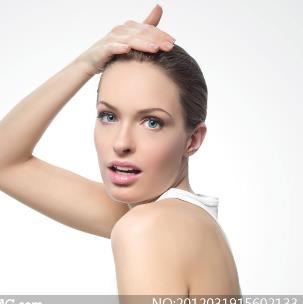 点击此处添加标题
点击此处添加标题
点击此处添加标题
点击此处添加标题
毕业论文，泛指专科毕业论文、本科毕业论文、硕士研究生毕业论文、博士研究生毕业论文等，是教学或科研活动的重要组成部分之一。
毕业论文，泛指专科毕业论文、本科毕业论文、硕士研究生毕业论文、博士研究生毕业论文等，是教学或科研活动的重要组成部分之一。
毕业论文，泛指专科毕业论文、本科毕业论文、硕士研究生毕业论文、博士研究生毕业论文等，是教学或科研活动的重要组成部分之一。
毕业论文，泛指专科毕业论文、本科毕业论文、硕士研究生毕业论文、博士研究生毕业论文等，是教学或科研活动的重要组成部分之一。
请在此输入标题
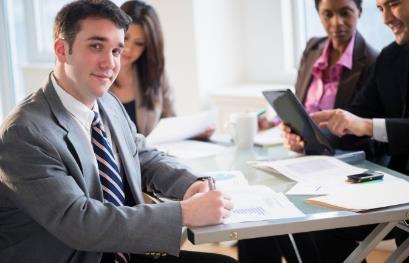 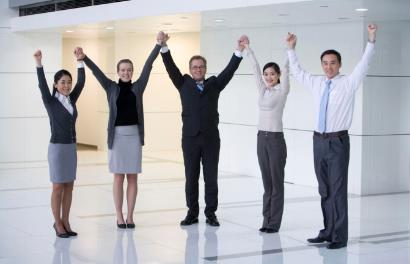 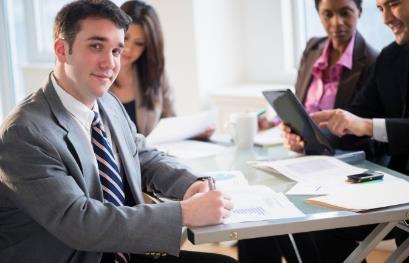 点击此处添加标题
点击此处添加标题
点击此处添加标题
毕业论文，泛指专科毕业论文、本科毕业论文、硕士研究生毕业论文、博士研究生毕业论文等，即需要在学业完成前写作并提交的论文，是教学或科研活动的重要组成部分之一。
毕业论文，泛指专科毕业论文、本科毕业论文、硕士研究生毕业论文、博士研究生毕业论文等，即需要在学业完成前写作并提交的论文，是教学或科研活动的重要组成部分之一。
毕业论文，泛指专科毕业论文、本科毕业论文、硕士研究生毕业论文、博士研究生毕业论文等，即需要在学业完成前写作并提交的论文，是教学或科研活动的重要组成部分之一。
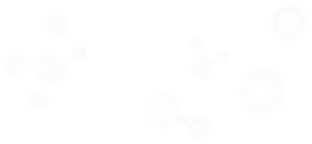 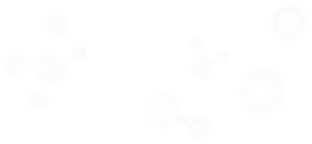 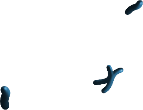 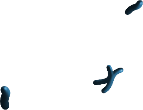 案例分析
案例陈述
案例表述
分析导向
1
2
3
案例数据
情景再现
案例结合
4
5
6
请在此输入标题
毕业论文，泛指专科毕业论文、本科毕业论文、硕士研究生毕业论文、博士研究生毕业论文等，即需要在学业完成前写作并提交的论文，是教学或科研活动的重要组成部分之一。
02
04
01
毕业论文，泛指专科毕业论文、本科毕业论文、硕士研究生毕业论文、博士研究生毕业论文等，即需要在学业完成前写作并提交的论文，是教学或科研活动的重要组成部分之一。
毕业论文，泛指专科毕业论文、本科毕业论文、硕士研究生毕业论文、博士研究生毕业论文等，即需要在学业完成前写作并提交的论文，是教学或科研活动的重要组成部分之一。
03
毕业论文，泛指专科毕业论文、本科毕业论文、硕士研究生毕业论文、博士研究生毕业论文等，即需要在学业完成前写作并提交的论文，是教学或科研活动的重要组成部分之一。
演示设计，全中文演示模版，用心缔造每一份精品模版，清晰架构，让你的演示出类拔萃。
请在此输入标题
毕业论文，泛指专科毕业论文、本科毕业论文、硕士研究生毕业论文、博士研究生毕业论文等，即需要在学业完成前写作并提交的论文，是教学或科研活动的重要组成部分之一。
毕业论文，泛指专科毕业论文、本科毕业论文、硕士研究生毕业论文、博士研究生毕业论文等，即需要在学业完成前写作并提交的论文，是教学或科研活动的重要组成部分之一。
+
+
02
01
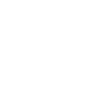 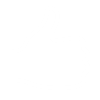 04
03
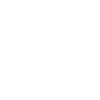 标题
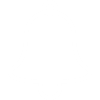 标题
标题
标题
+
毕业论文，泛指专科毕业论文、本科毕业论文、硕士研究生毕业论文、博士研究生毕业论文等，即需要在学业完成前写作并提交的论文，是教学或科研活动的重要组成部分之一。
+
毕业论文，泛指专科毕业论文、本科毕业论文、硕士研究生毕业论文、博士研究生毕业论文等，即需要在学业完成前写作并提交的论文，是教学或科研活动的重要组成部分之一。
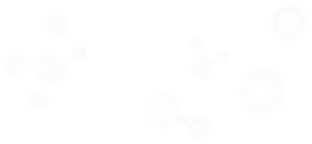 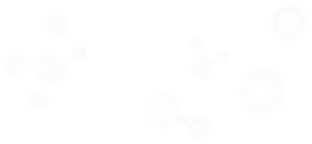 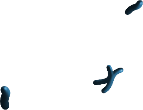 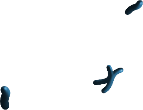 总结整理
总结陈述
实验总结
成果报告
1
2
3
数据报告
批评指正
感谢陈辞
4
5
6
请在此输入标题
毕业论文，泛指专科毕业论文、本科毕业论文、硕士研究生毕业论文、博士研究生毕业论文等，即需要在学业完成前写作并提交的论文，是教学或科研活动的重要组成部分之一。
毕业论文，泛指专科毕业论文、本科毕业论文、硕士研究生毕业论文、博士研究生毕业论文等，即需要在学业完成前写作并提交的论文，是教学或科研活动的重要组成部分之一。
01
02
毕业论文，泛指专科毕业论文、本科毕业论文、硕士研究生毕业论文、博士研究生毕业论文等，即需要在学业完成前写作并提交的论文，是教学或科研活动的重要组成部分之一。
毕业论文，泛指专科毕业论文、本科毕业论文、硕士研究生毕业论文、博士研究生毕业论文等，即需要在学业完成前写作并提交的论文，是教学或科研活动的重要组成部分之一。
03
04
L
OREM IPSUM DO
L
OR
L
o
r
em ipsum dolor sit ame
t
,
c
onse
c
t
etur adipiscing eli
t
, sed do
eiusmod
t
empor incididu
n
t ut labo
r
e
et dolo
r
e ma
g
na aliqua.
请在此输入标题
点击此处添加标题
毕业论文，泛指专科毕业论文、本科毕业论文、硕士研究生毕业论文、博士研究生毕业论文等，即需要在学业完成前写作并提交的论文，是教学或科研活动的重要组成部分之一。
点击此处添加标题
毕业论文，泛指专科毕业论文、本科毕业论文、硕士研究生毕业论文、博士研究生毕业论文等，即需要在学业完成前写作并提交的论文，是教学或科研活动的重要组成部分之一。
点击此处添加标题
点击此处添加标题
毕业论文，泛指专科毕业论文、本科毕业论文、硕士研究生毕业论文、博士研究生毕业论文等，即需要在学业完成前写作并提交的论文，是教学或科研活动的重要组成部分之一。
毕业论文，泛指专科毕业论文、本科毕业论文、硕士研究生毕业论文、博士研究生毕业论文等，即需要在学业完成前写作并提交的论文，是教学或科研活动的重要组成部分之一。
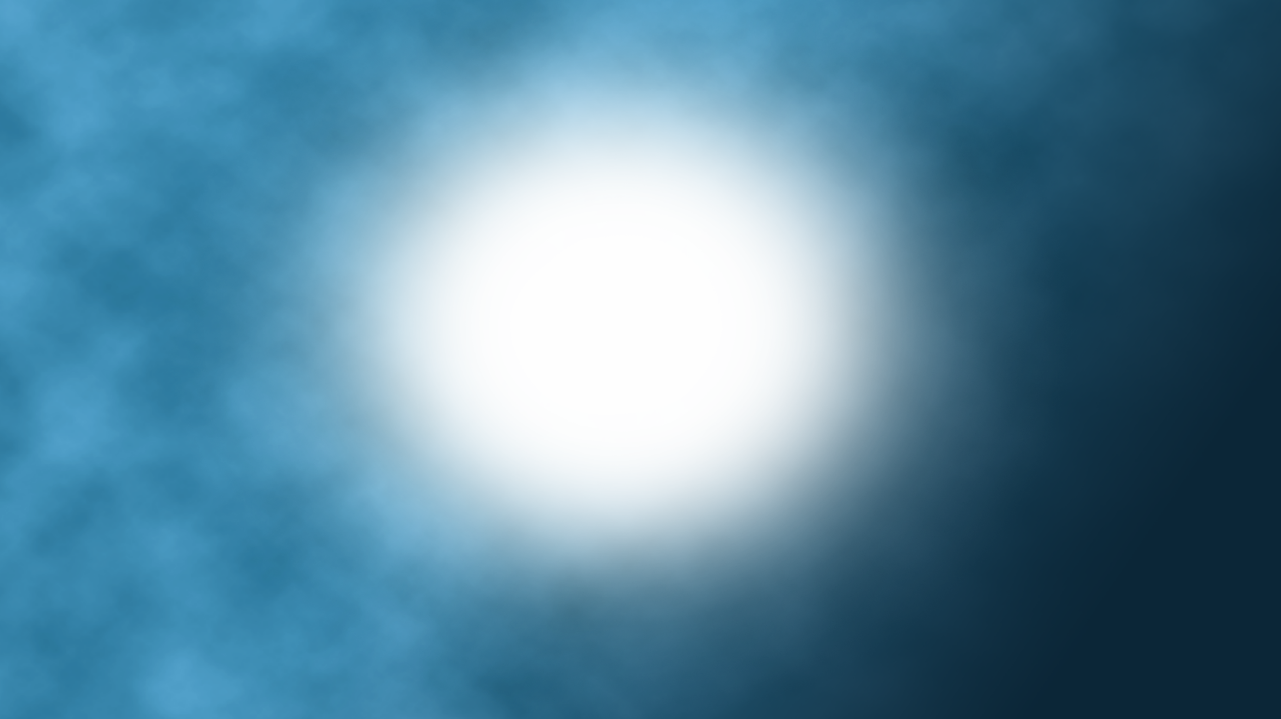 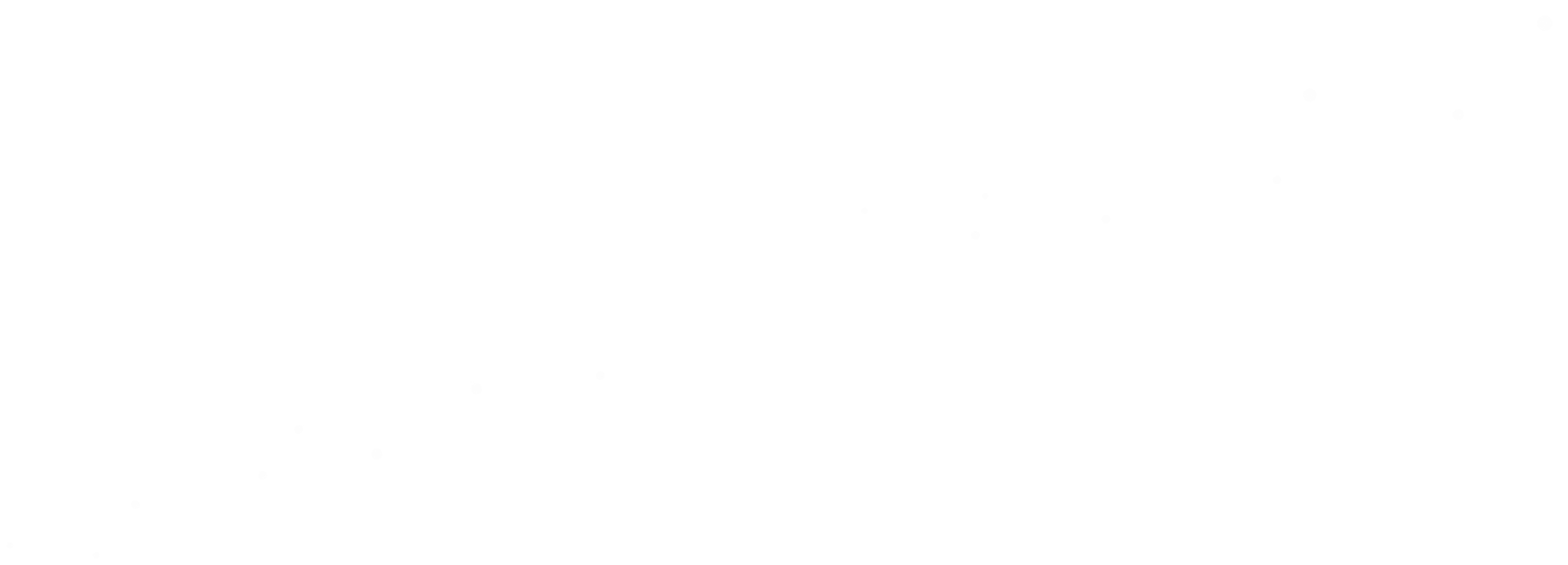 恩师永铭记 师恩久难忘
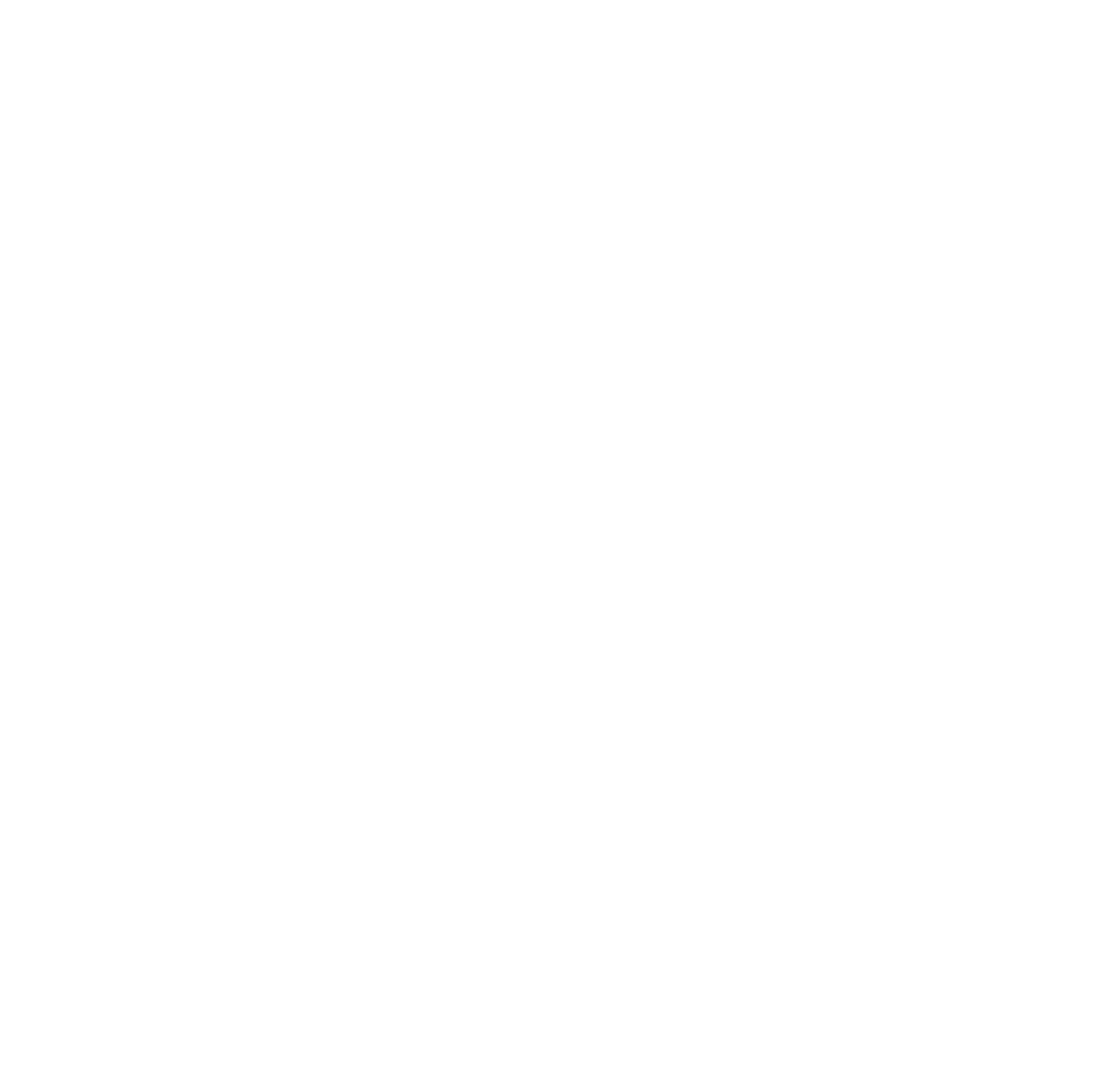 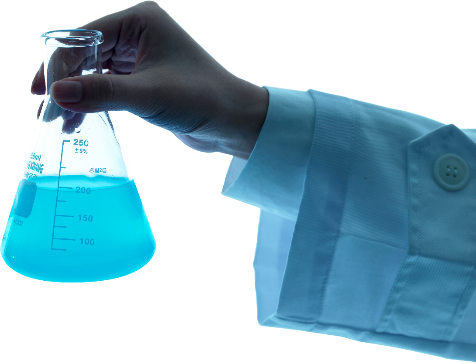 在即将完成我的论文，结束我在学校的学习生涯之际。回首在校3年，首先，我要感谢我的指导教师XXX，感谢她对本文的多次指导，并给了我许多宝贵的意见和建议。再此深深感谢XXX老师给予我的教诲、关怀、帮助和指导!
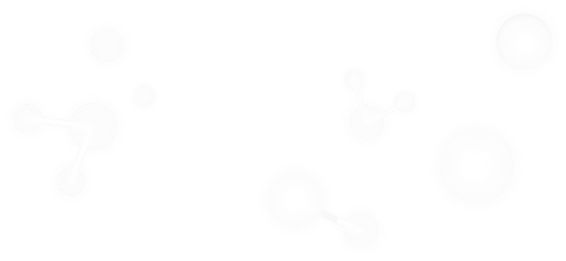 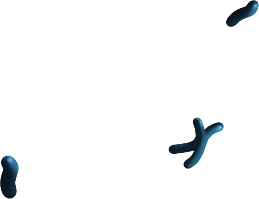